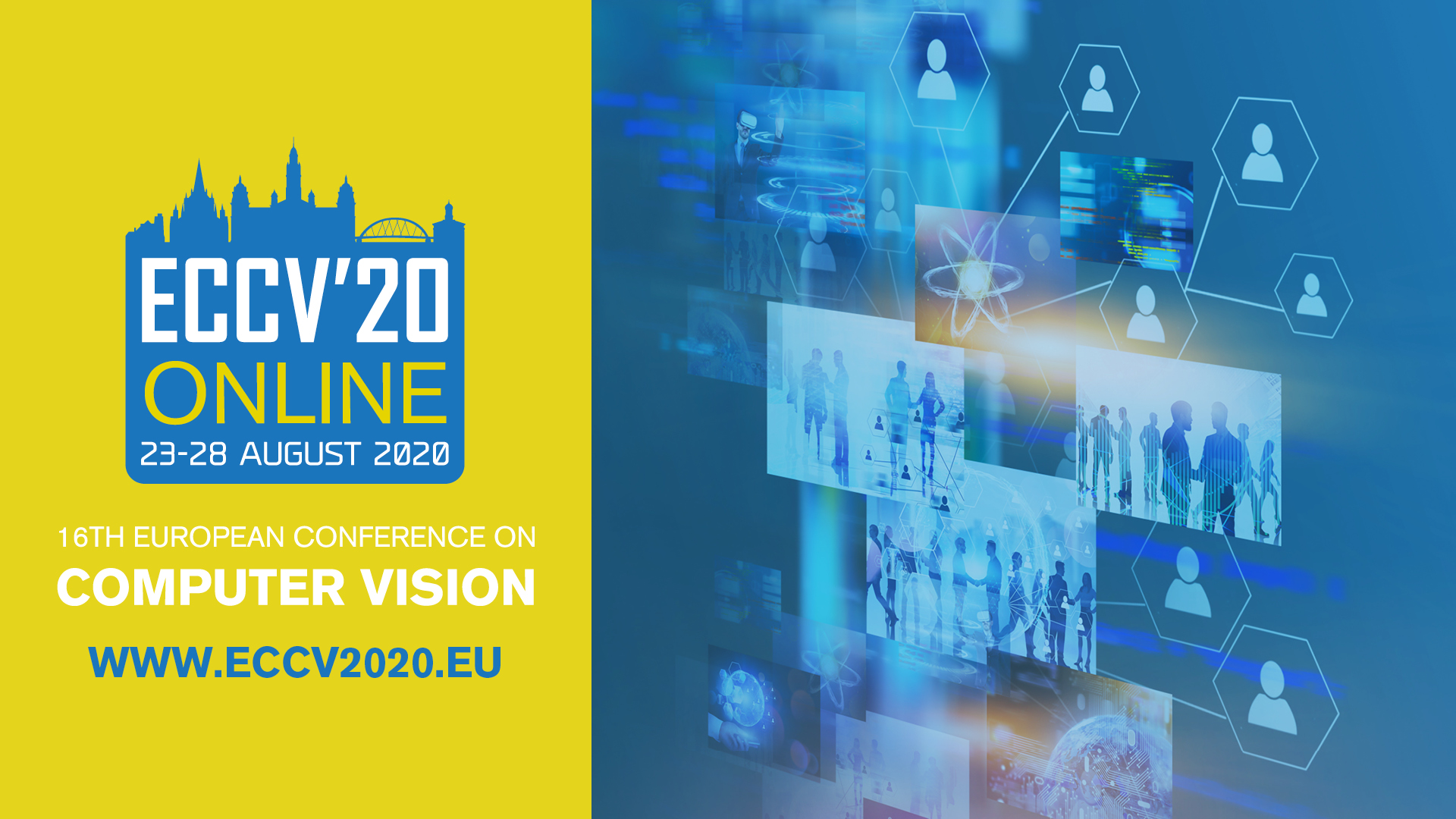 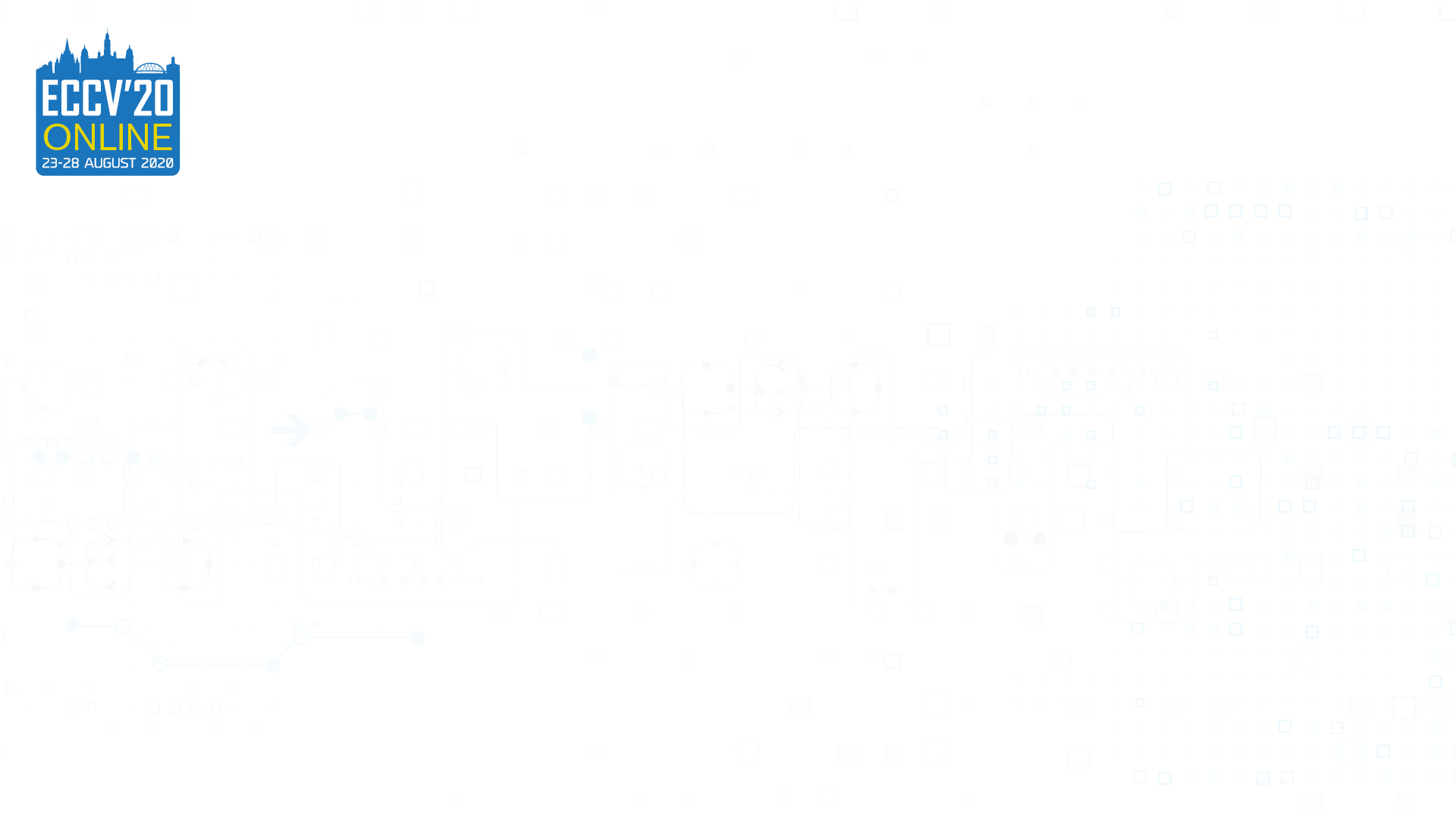 An Efficient Training Framework
for Reversible Neural Architectures

Zixuan Jiang, Keren Zhu, Mingjie Liu, Jiaqi Gu, David Z. Pan
The University of Texas at Austin
Large model hits memory capacity
Memory Capacity
Model Size
Space Time Tradeoff
Problem
Computation
Reversible Network
Optimal Scheduling
Backpropagation
Memory Capacity
Memory Footprint
What is the optimal scheduling for reversible neural architectures?
Highlight
New Perspective.
Scheduling problem -> Knapsack Problem

Optimality.
Classical dynamic programming algorithm

Automation.
A fully automated solution for large model training
More in the Paper
Problem formulation

What is the optimal mini-batch size in terms of training speed?

More experiments on various reversible neural networks
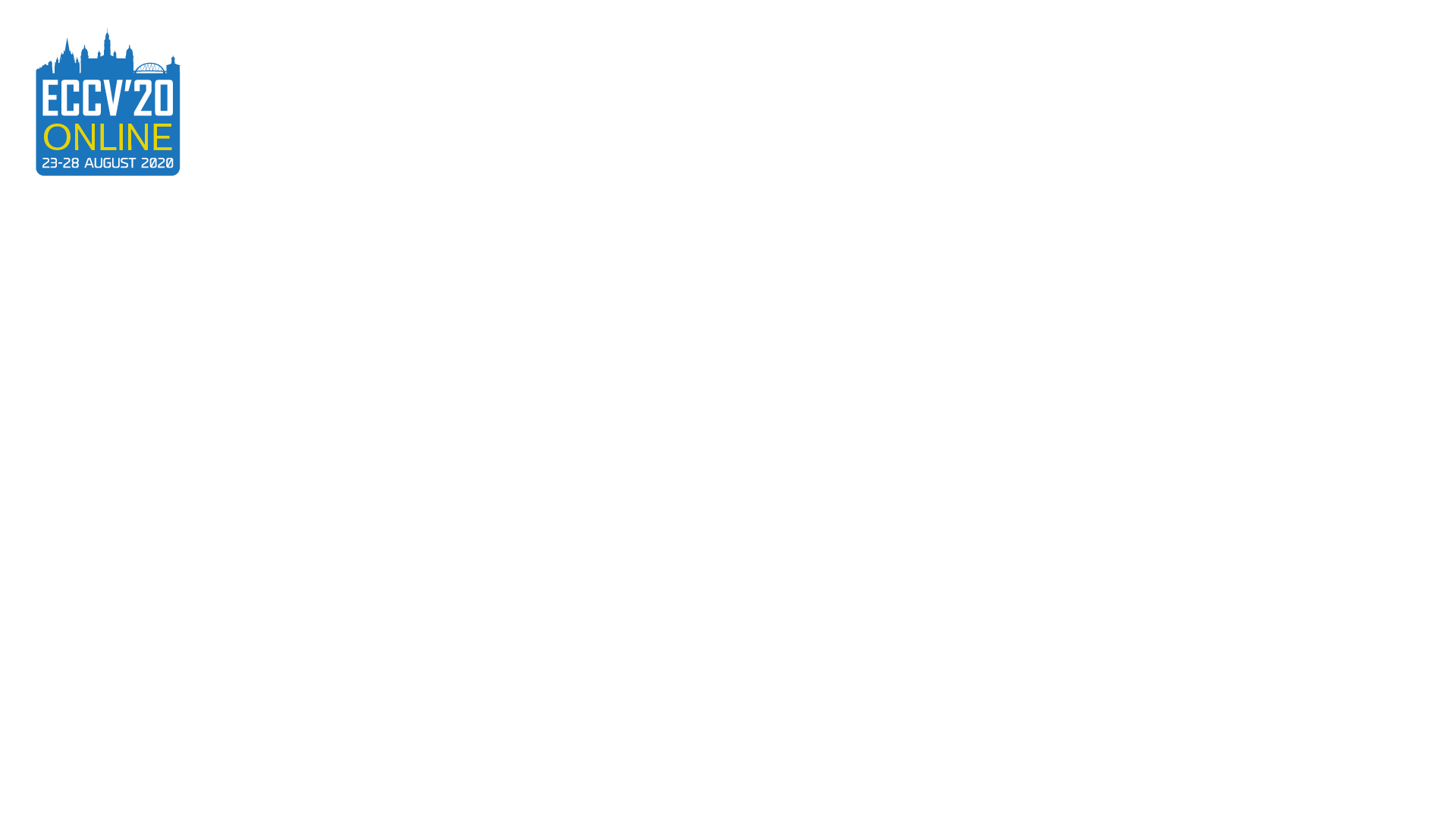 Thank you!
See you at ECCV 2020.